Corso di laurea di primo livello in Mediazione linguistica per l’impresa internazionale e i media digitali (L-12) Corso di laurea magistrale in Lingue moderne per la comunicazione e la cooperazione internazionale (LM-38)
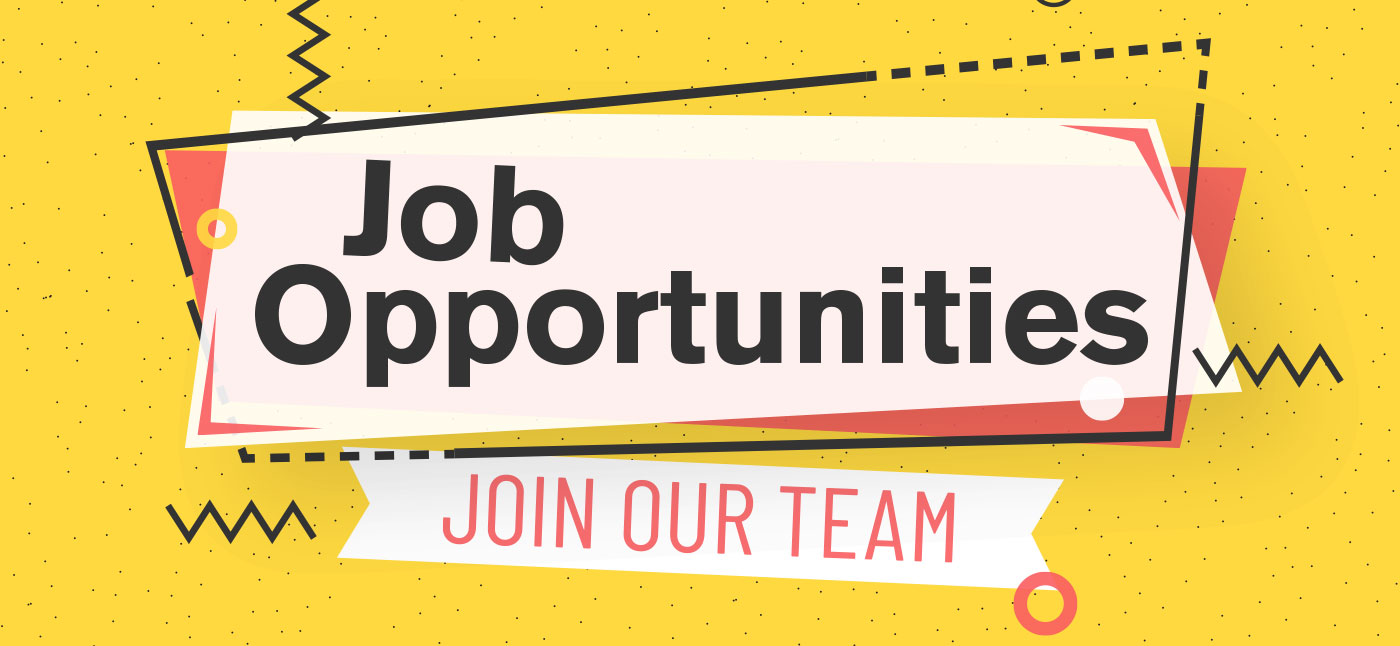 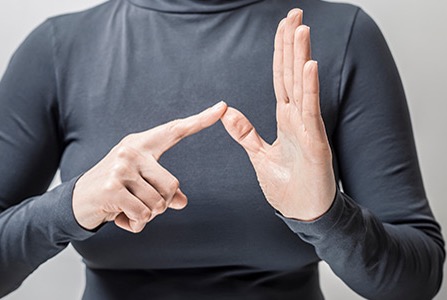 OTTO LINGUE PROPOSTE
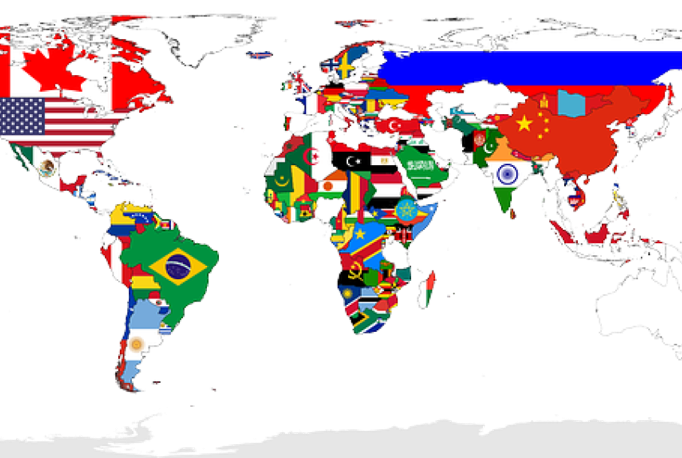 ARABO CINESE
FRANCESE INGLESE
LINGUA DEI SEGNI ITALIANA
RUSSO SPAGNOLO
TEDESCO
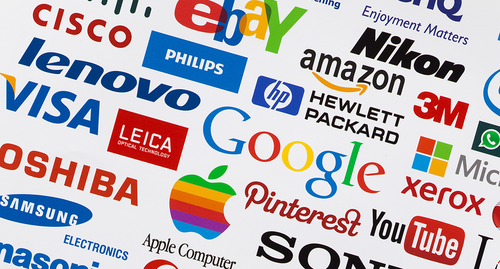 TRADUTTORI/E SPECIALIZZATI/E 
_
AMBITO:
COMUNICAZIONE D’IMPRESA
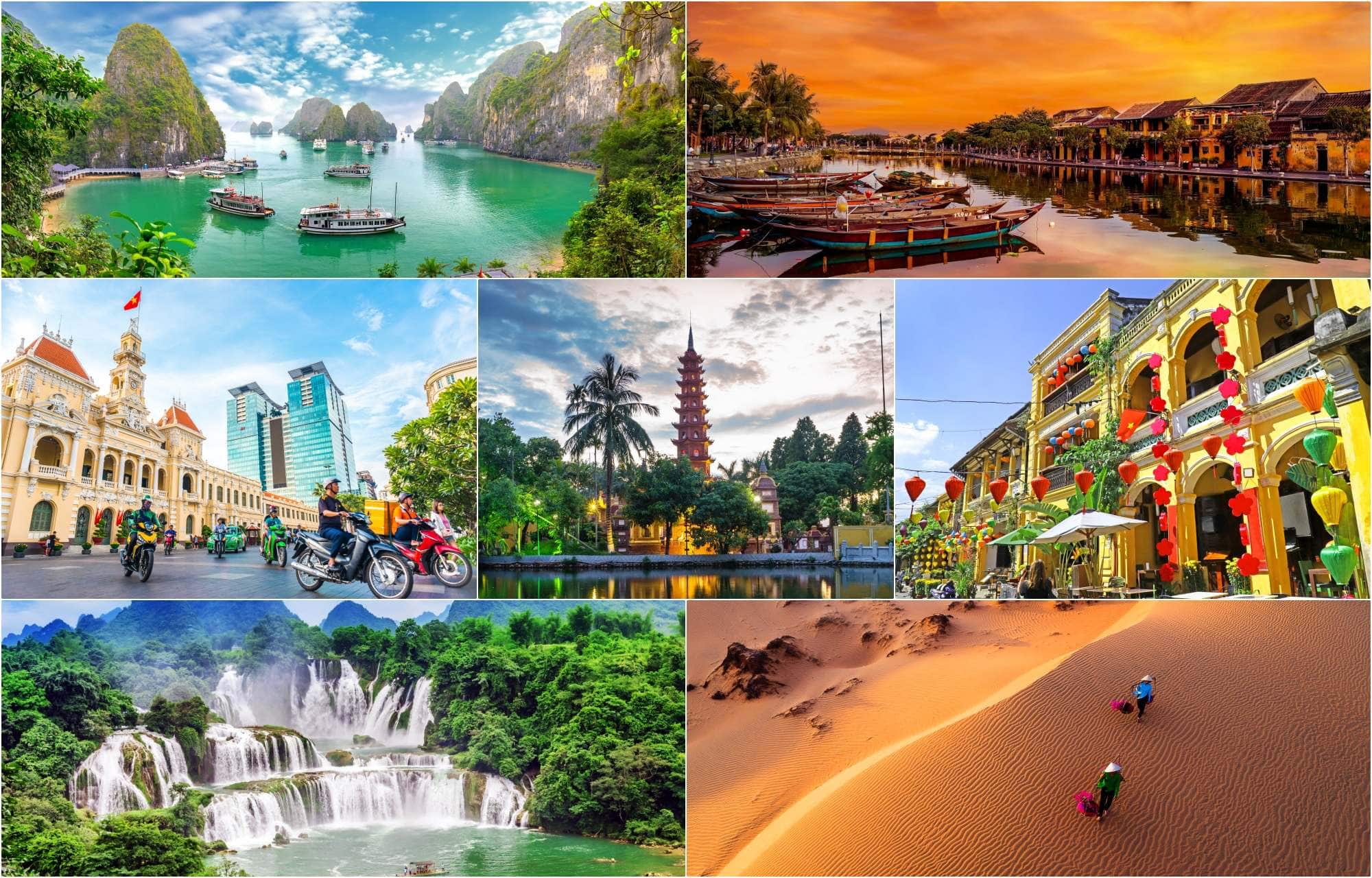 TRADUTTORI/E SPECIALIZZATI/E
_
AMBITO: 
TURISMO & PATRIMONIO CULTURALE
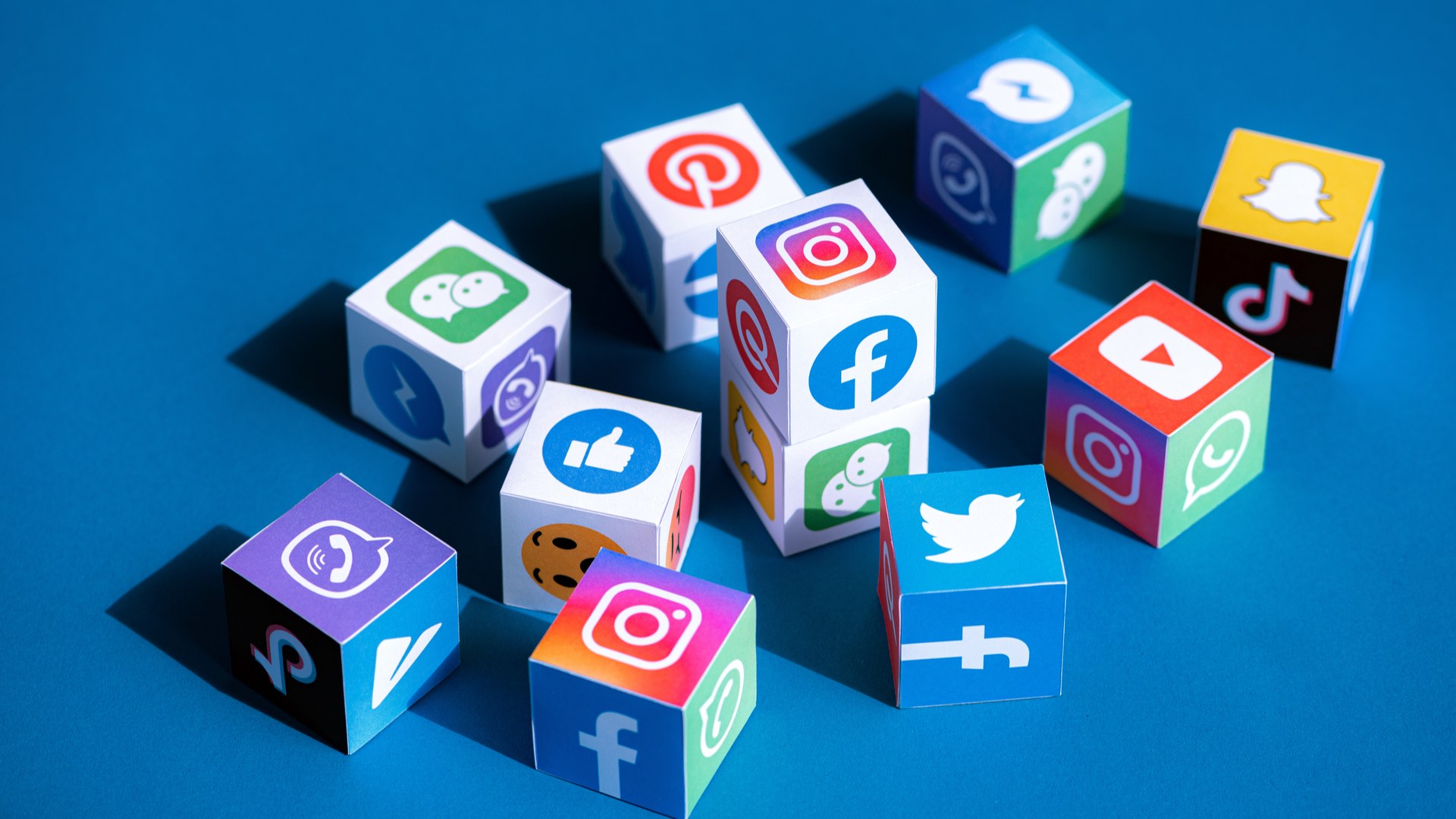 TRADUTTORI/E SPECIALIZZATI/E
_
AMBITO: MARKETING INTERNAZIONALE
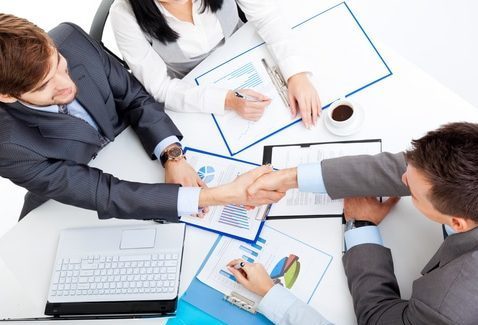 INTERPRETI SPECIALIZZATI/E
_
AMBITO: MARKETING INTERNAZIONALE
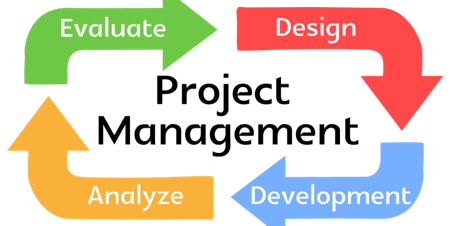 RESPONSABILI DEI RAPPORTI INTERNAZIONALI PER IMPRESE, ENTI E ISTITUZIONI PUBBLICHE E PRIVATE
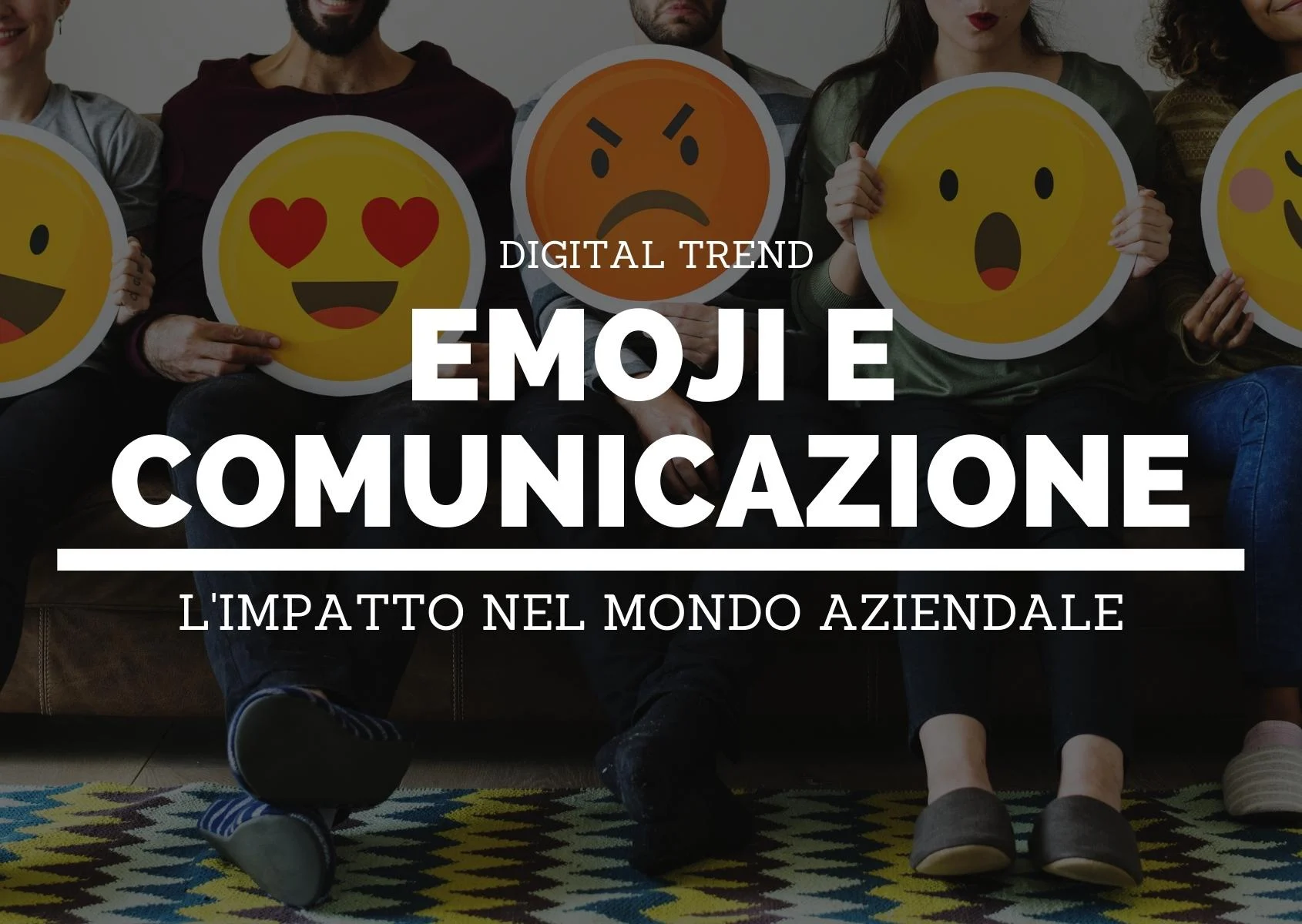 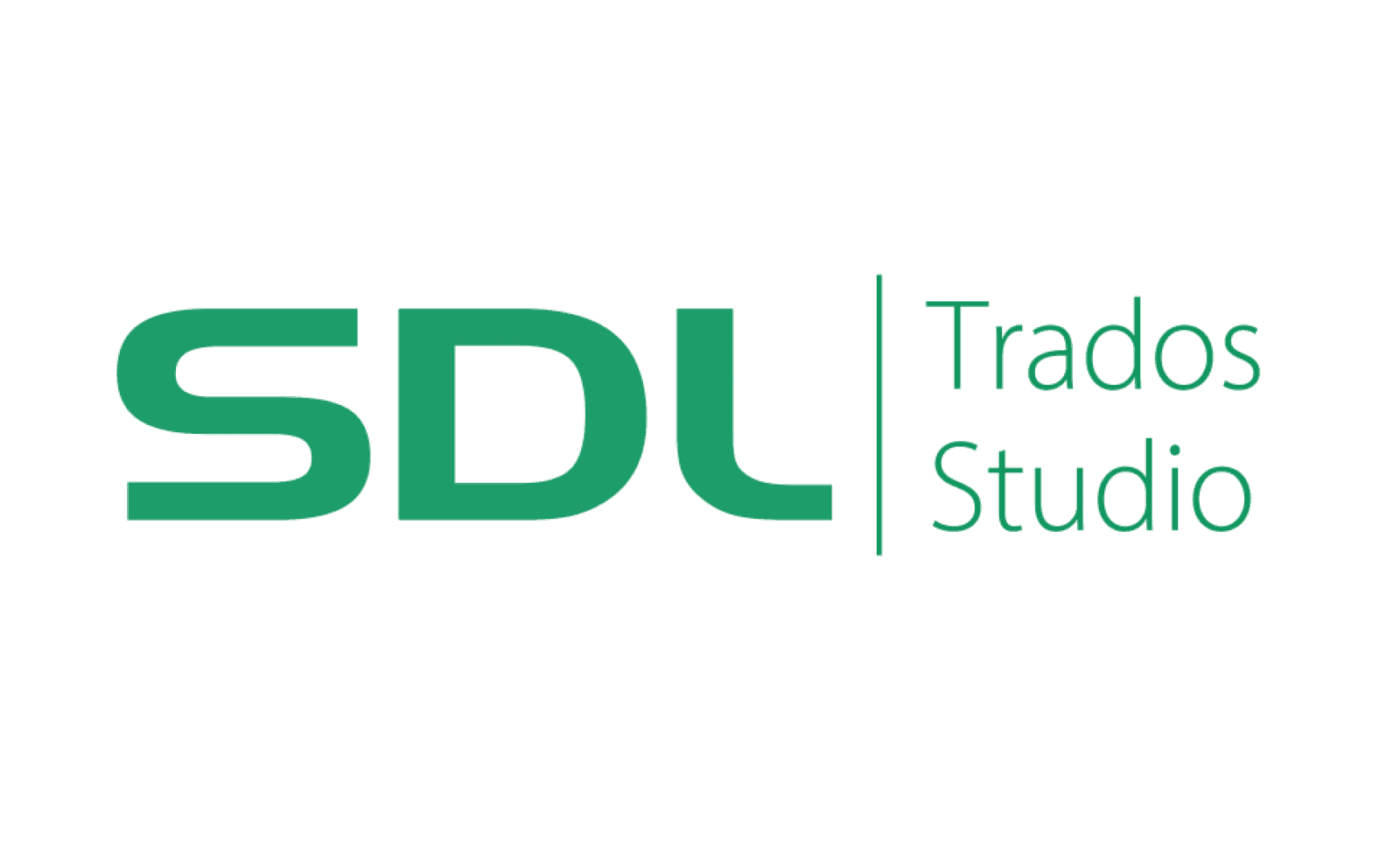 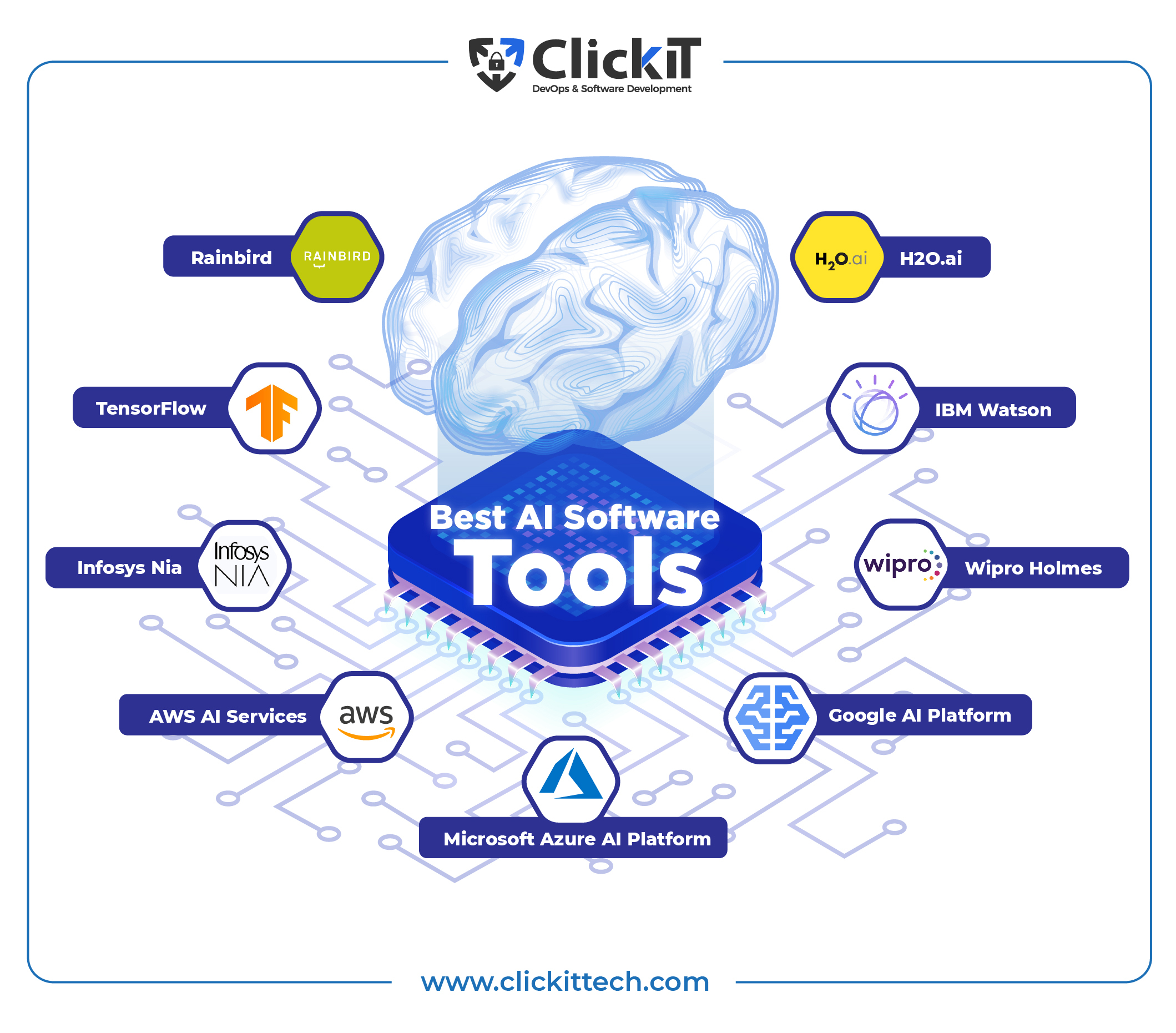 ASSISTENZA LINGUISTICA E INTERCULTURALE, GESTIONE DOCUMENTALE E DI PROMOZIONE DEL TERRITORIO E DELLE ATTIVITÀ PRODUTTIVE
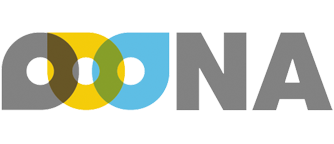 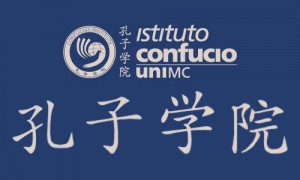 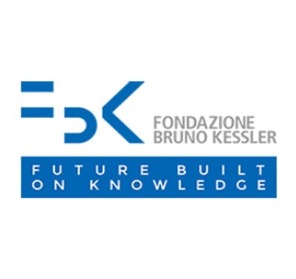 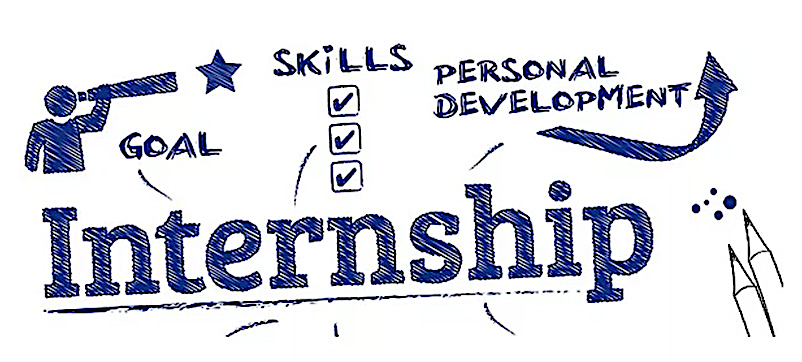 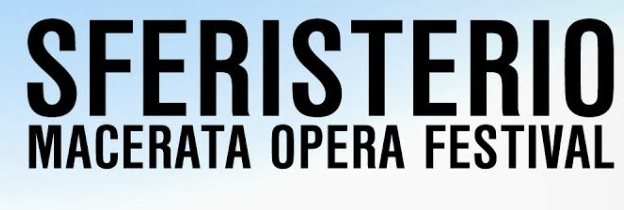 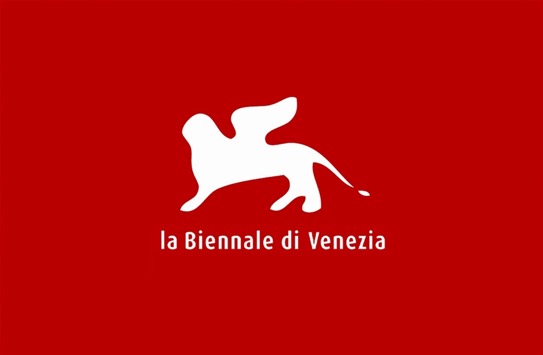 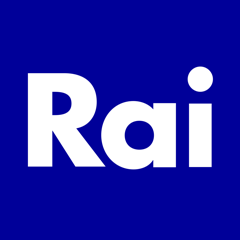 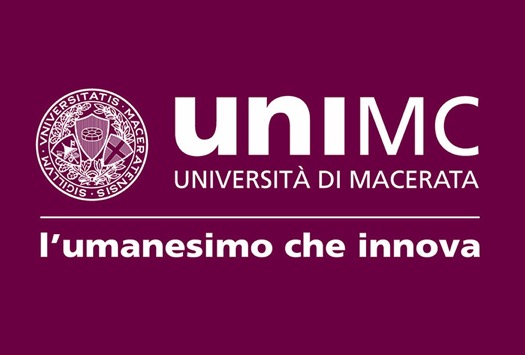 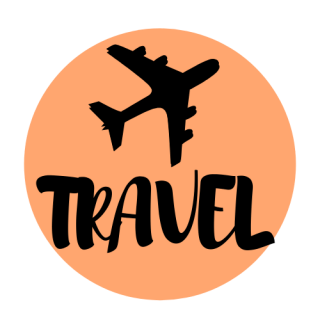 Spagna Portogallo 
Irlanda Francia Austria Germania Finlandia Grecia Turchia Paesi Bassi Belgio Danimarca USA UK Cina Australia….
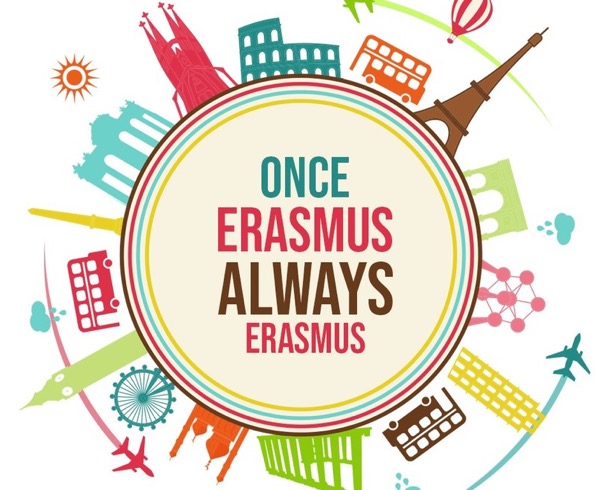 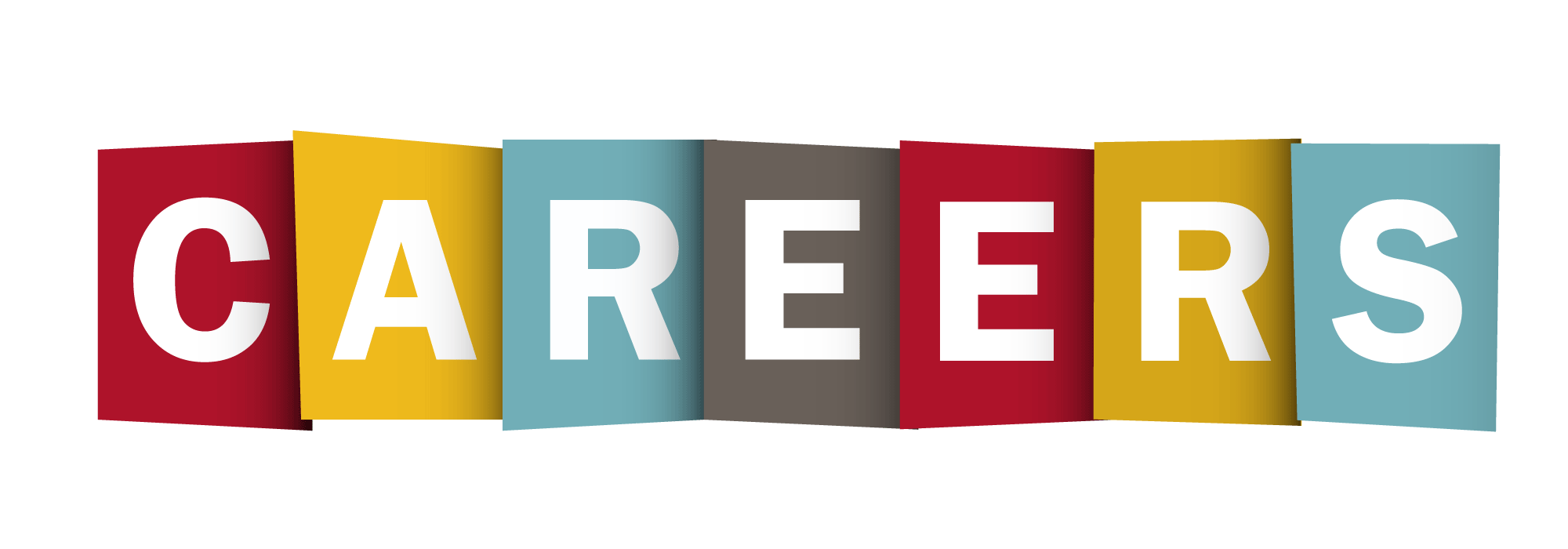 imprese nazionali e internazionali; società di marketing internazionale 
società di creazione e distribuzione di contenuti multimediali 
agenzie di social media management, web marketing e pubbliche relazioni 
enti pubblici e privati del settore istituzionale, socioeducativo ed economico
enti pubblici e privati del settore del management artistico-culturale
ambasciate, ministeri e camere di commercio
organizzazioni internazionali
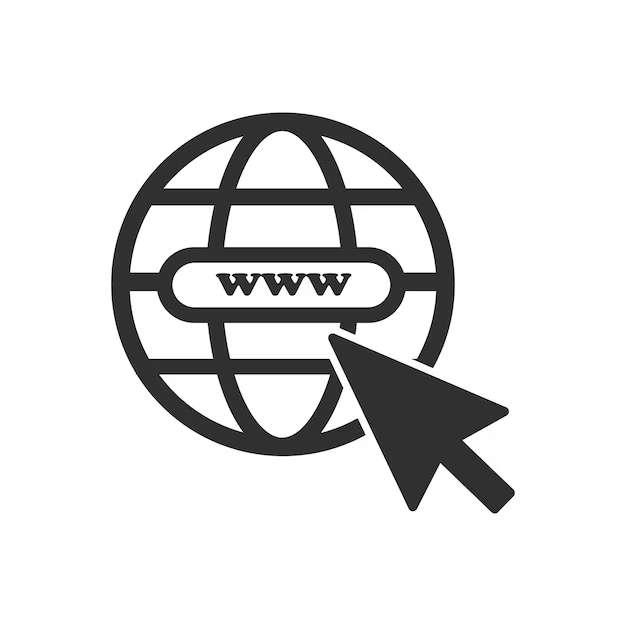 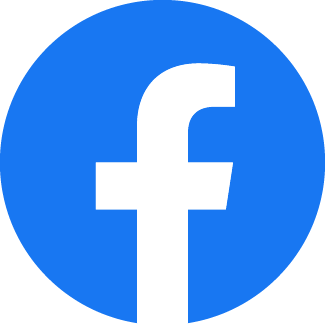 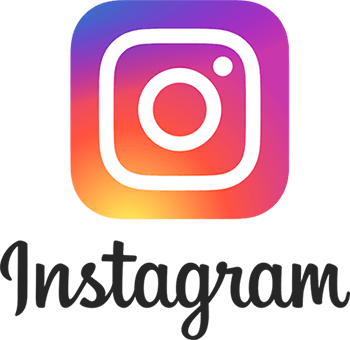 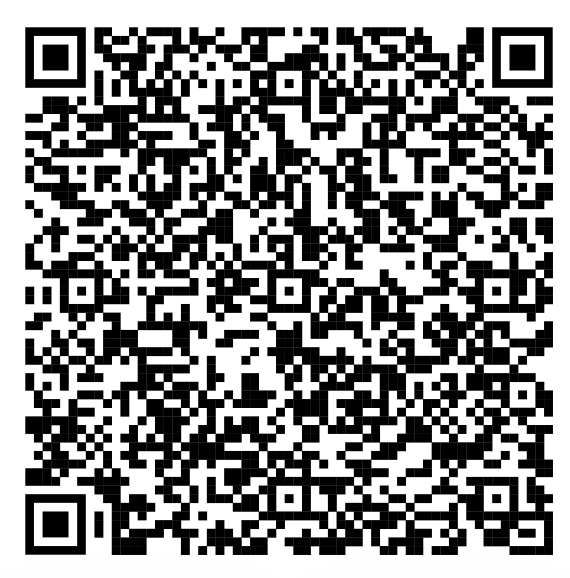 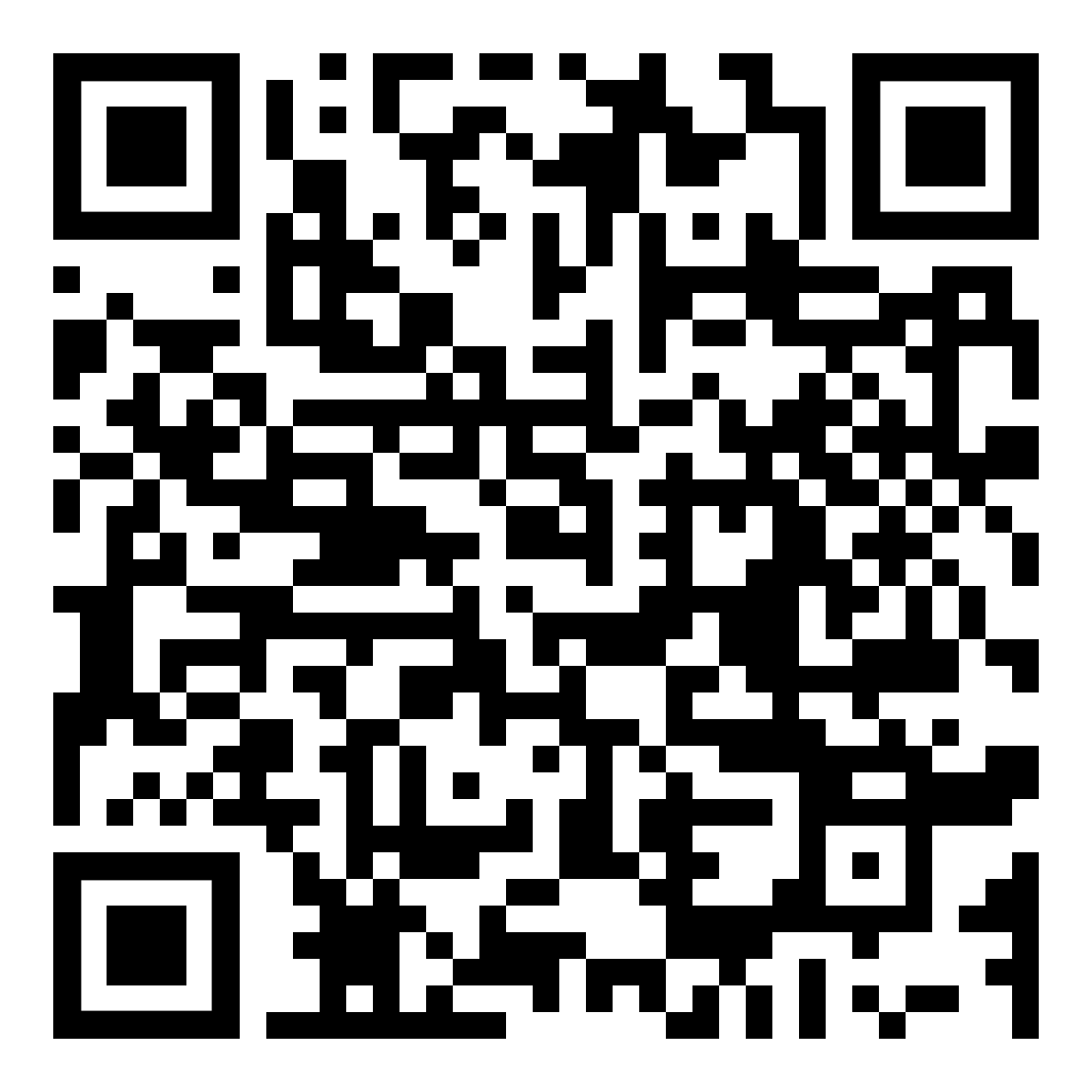 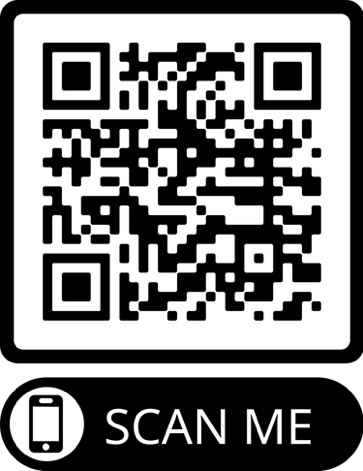